SKUP Ankara Sürdürülebilir Kentsel Hareketlilik Planı Projesi
SKUP 11. TEKNİK ÇALIŞTAYI
Toplu Taşıma Tedbirleri
11 Haziran 2024, Ankara
KONSORSİYUM ÜYELERİ
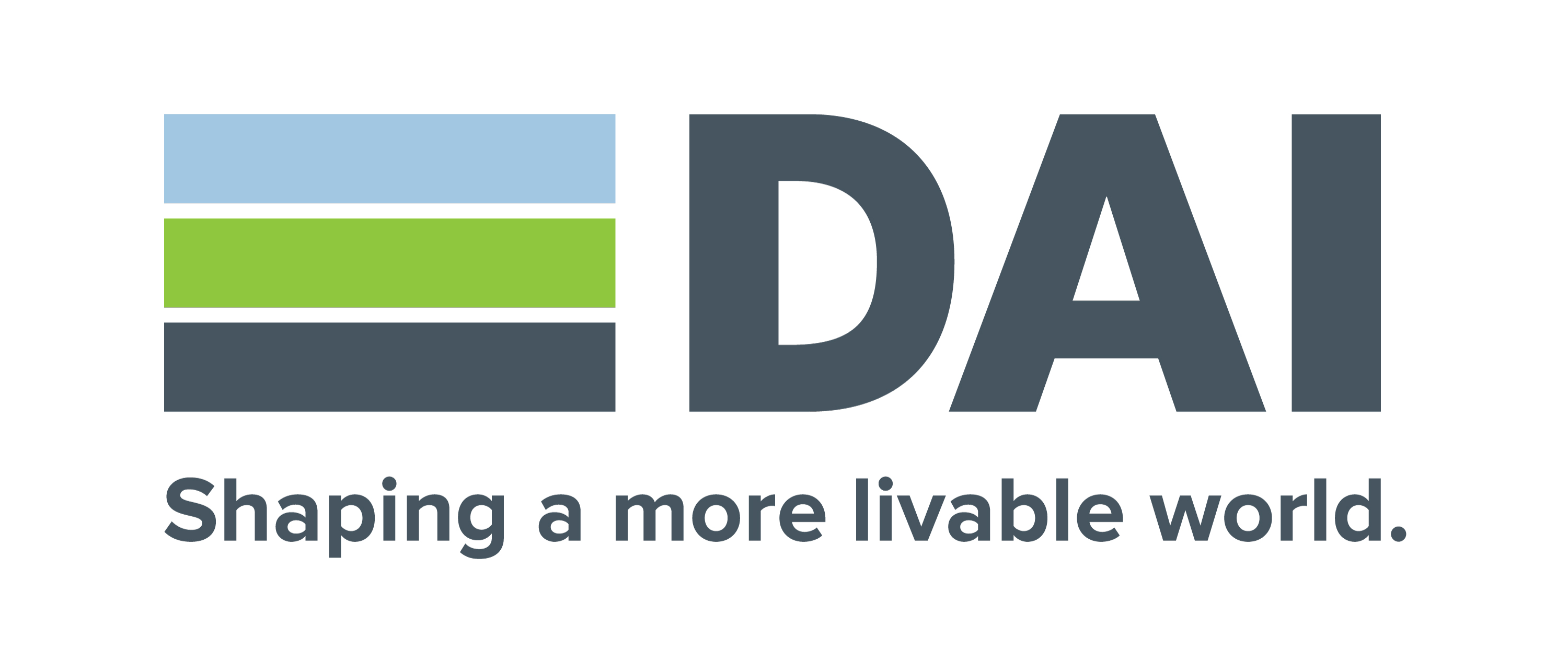 DAI Global Austria GmbH & Co KG
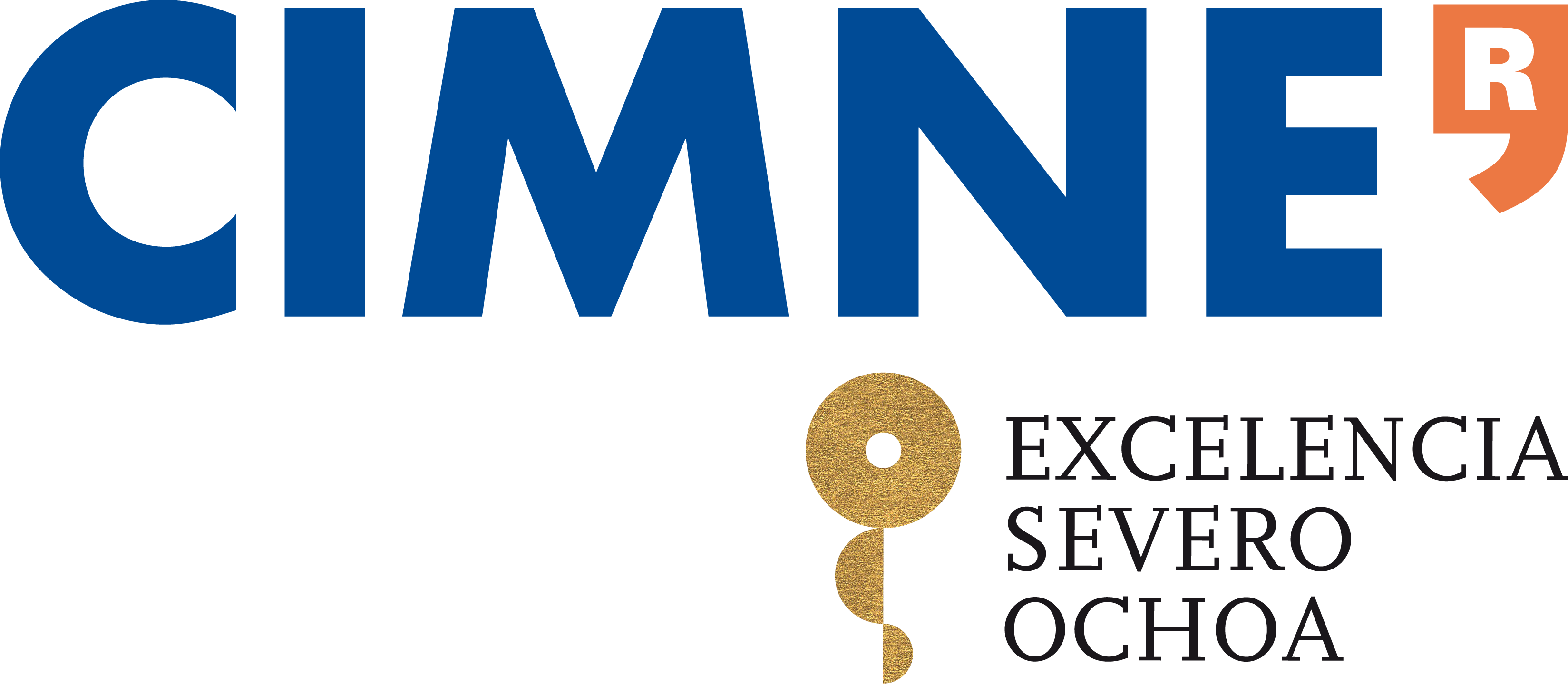 The Center for Innovation in Transport (CENIT)
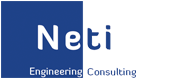 Neti Danışmanlık Ltd. Şti.
Neti Engineering and Consulting Company
GÜNDEM
HANEHALKI ANKETİ SONUÇLARI: TÜREL DAĞILIM
EGO OTOBÜS HATLARI
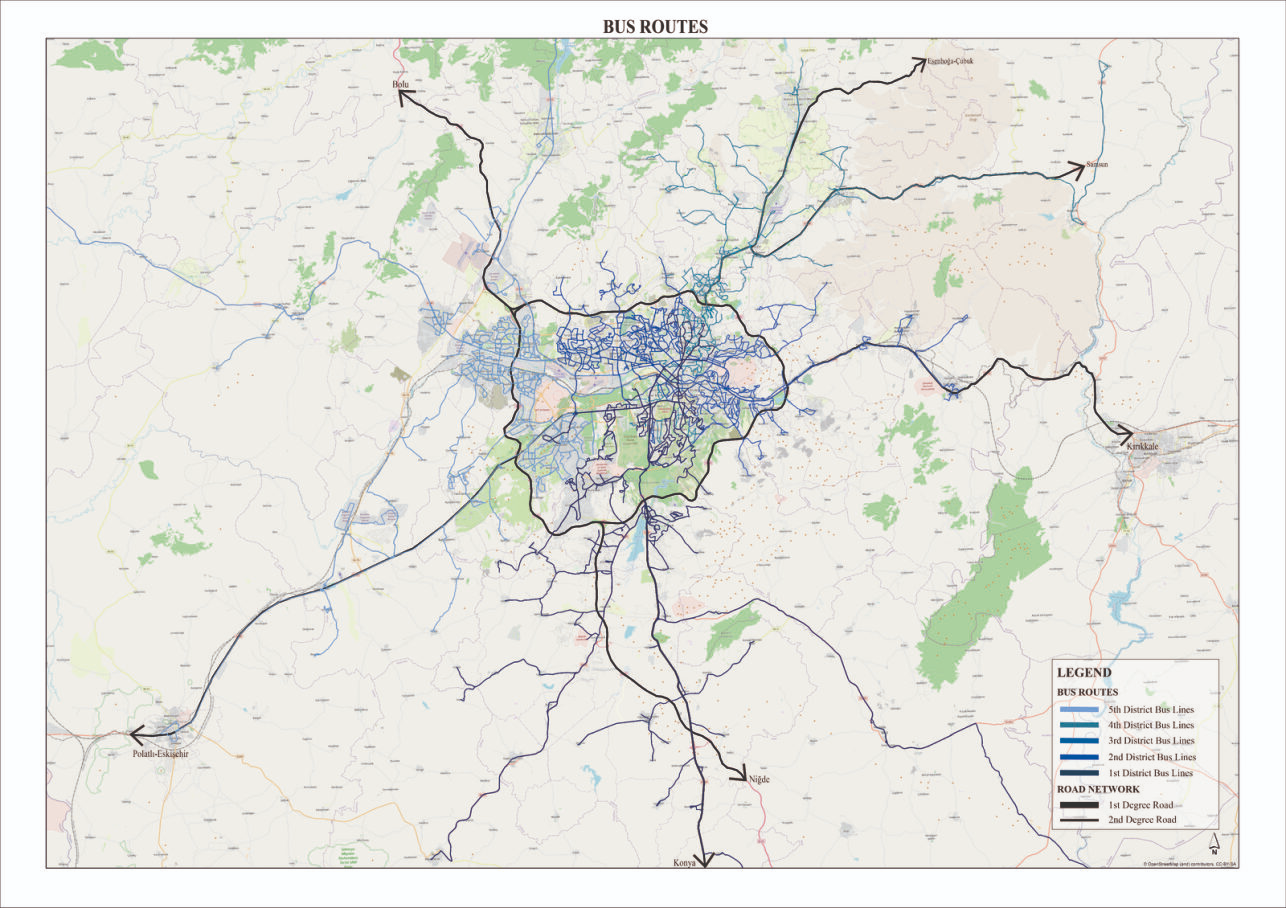 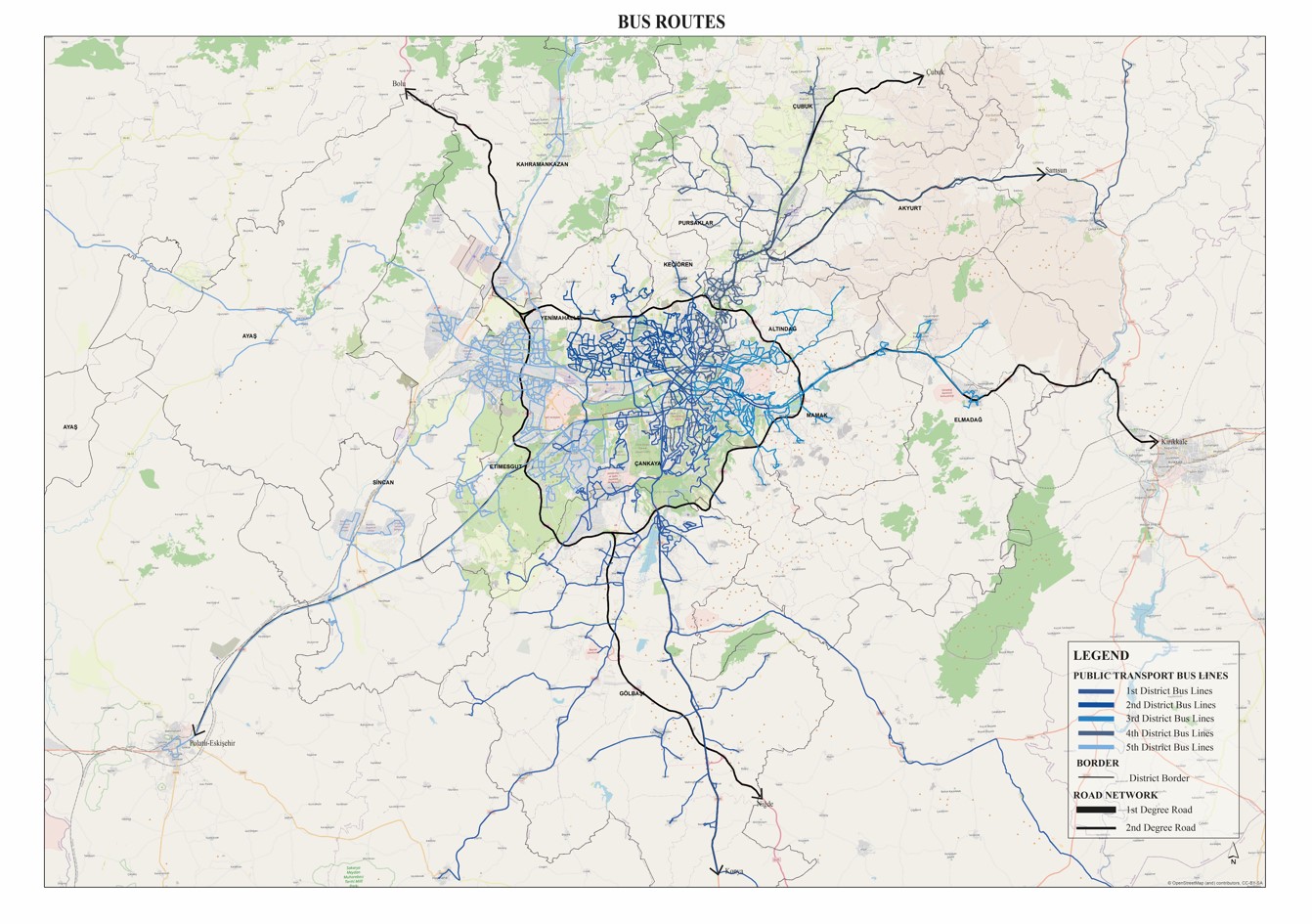 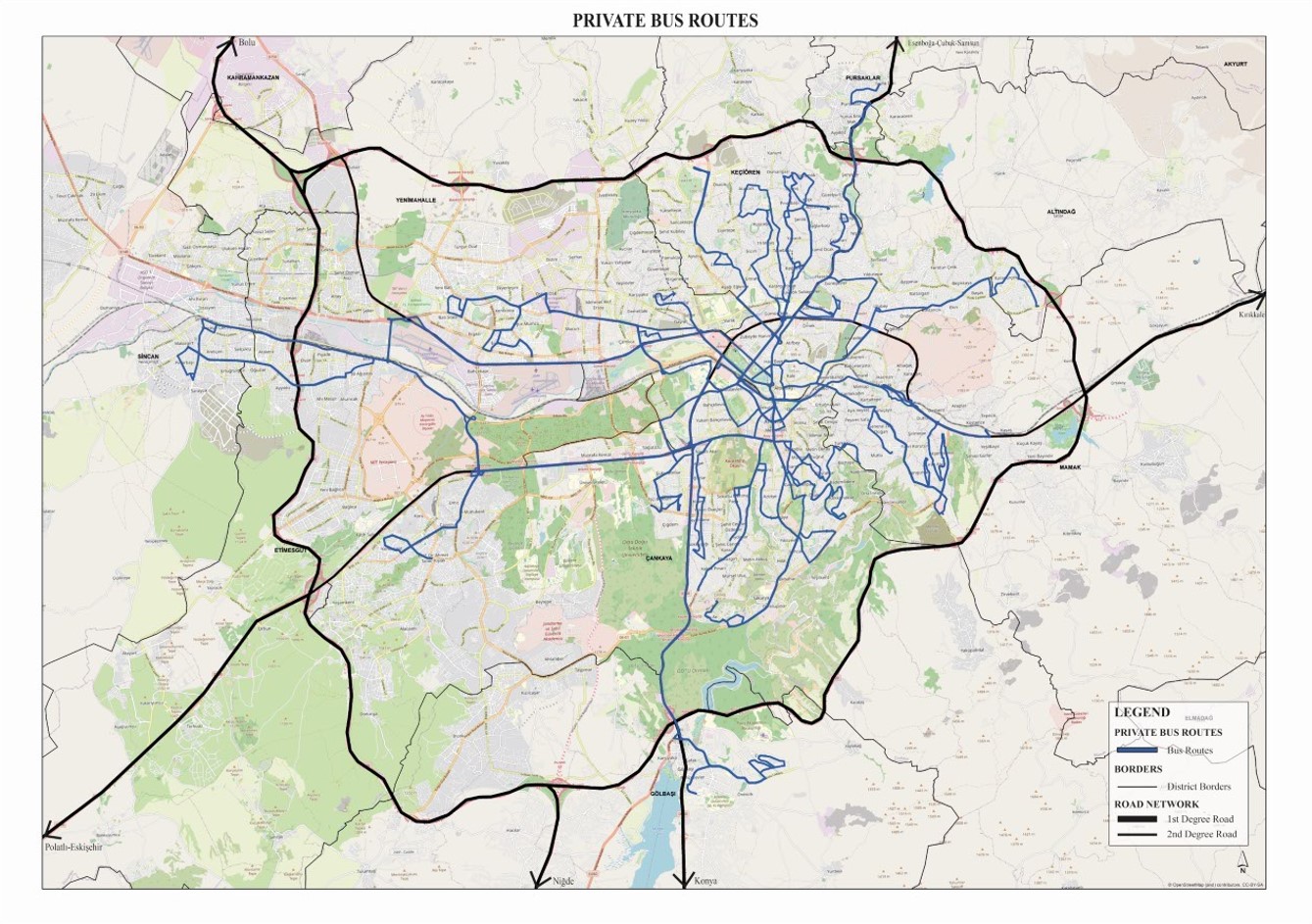 ÖZEL HALK OTOBÜSÜ HATLARI
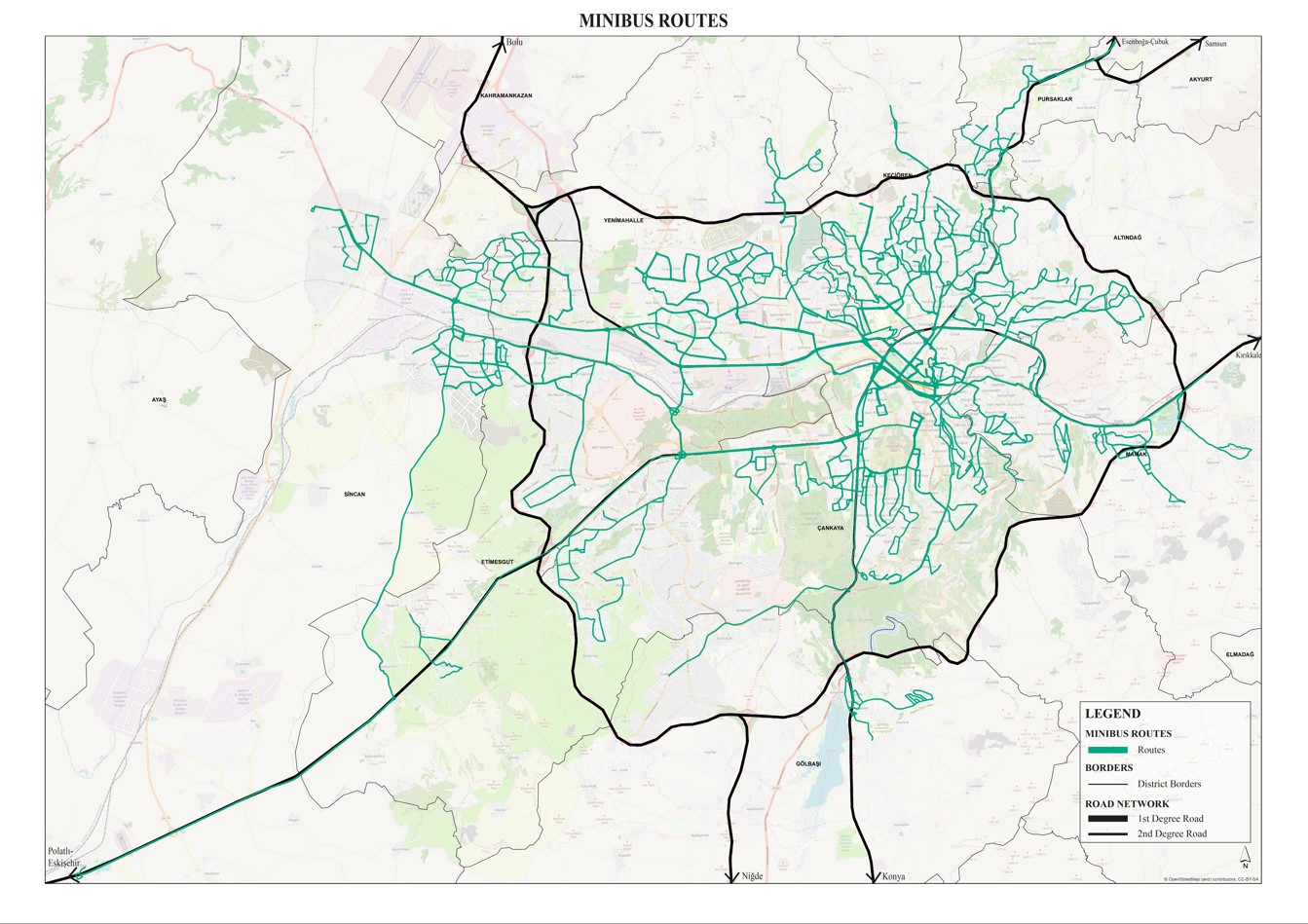 MİNİBÜSHATLARI
ERİŞİLEBİLİRLİK: 750 METRE MESAFE KAPSAMA ALANI
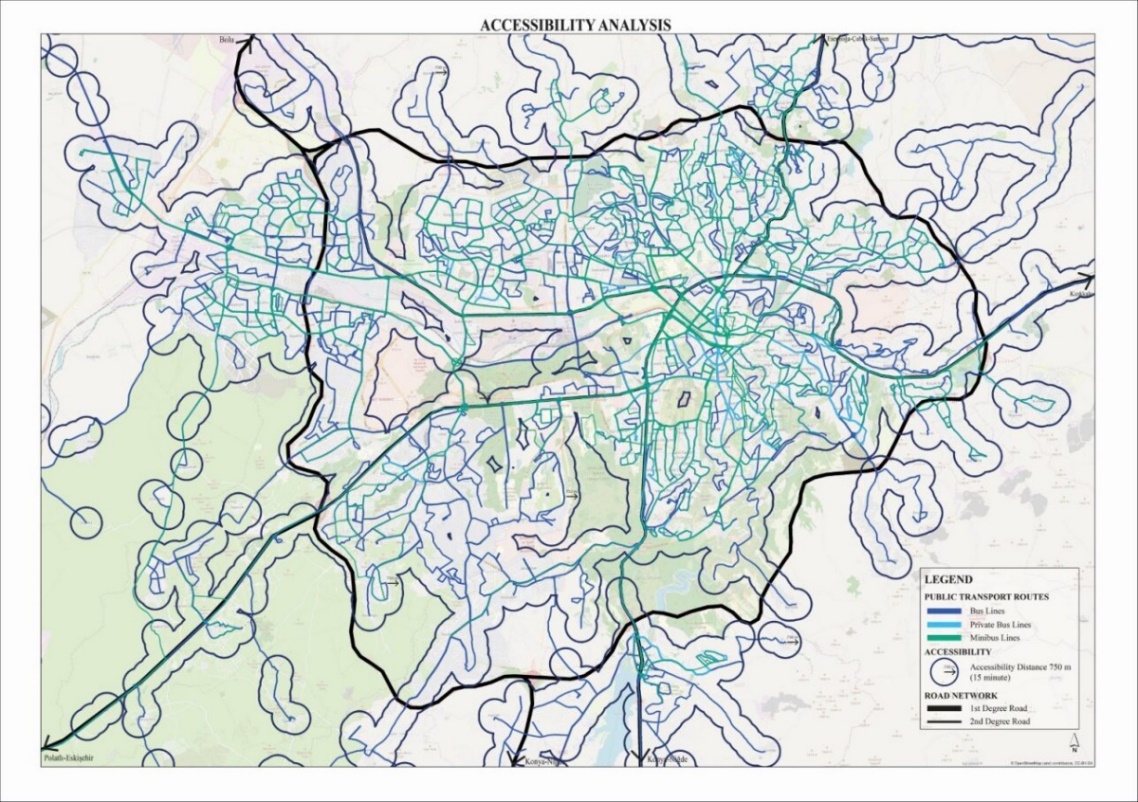 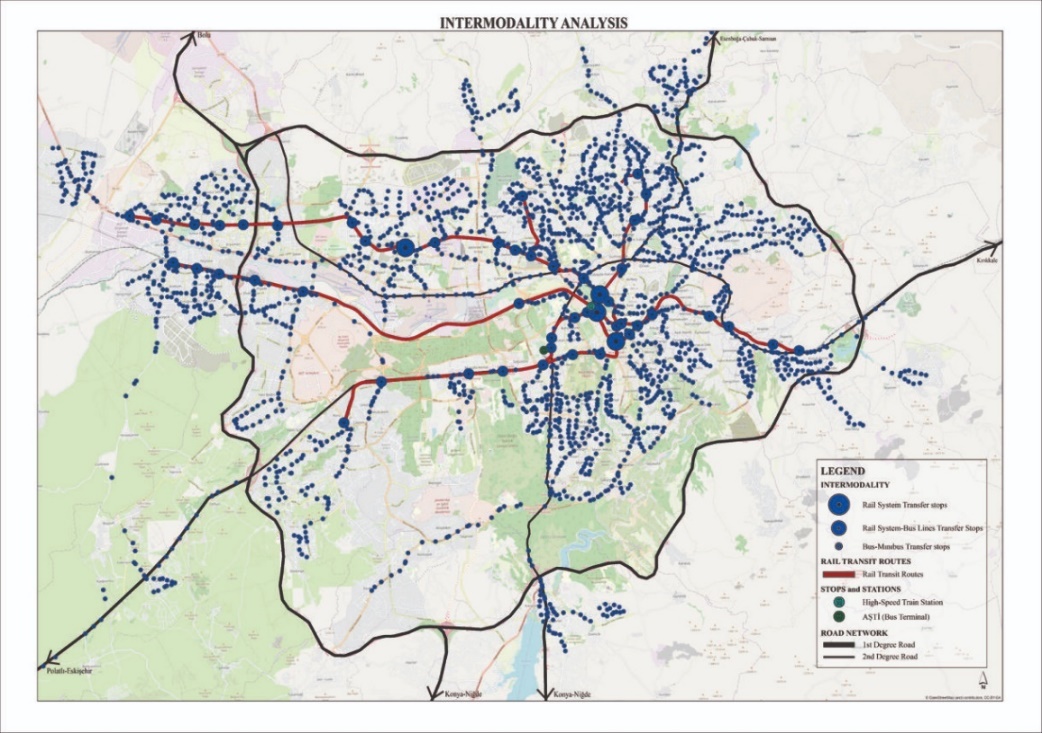 AKTARMA MERKEZLERİ/DURAKLARI
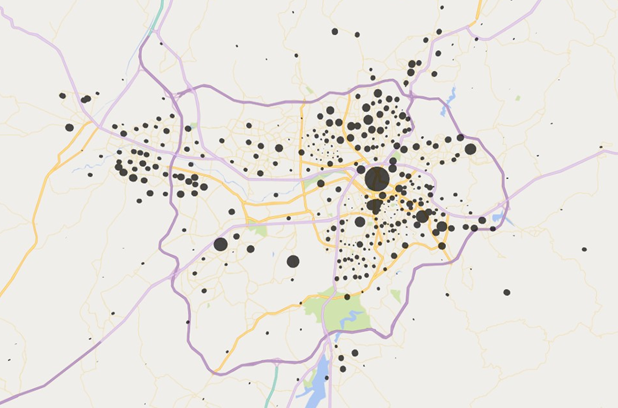 TOPLU TAŞIMA YOLCU BİNİŞLERİ: TRAFİK BÖLGELERİ
TOPLU TAŞIMA SORUNLARI
KENT MERKEZİ: Raylı sistem transfer merkezi sayısı sınırlı. Kızılay tüm sistemlerin aktarma merkezi olduğundan aşırı yoğunluk oluşmakta. Raylı sistem aktarmalarında yolculuk süresi uzamaktadır. Aktarma merkezi sayısı yeni hatlar ile artabilir. 
İÇ BÖLGE KORİDORLARI: Yolcu yoğunluğu ve sefer sıklığı yüksek otobüs güzergahları kentin en yoğun cadde ve bulvarlarından geçmektedir. Toplu taşıma araçları trafik sıkışıklığının artmasına neden olmaktadır. Yüksek kapasiteli ve ayrışmış toplu taşıma sistemlerine ihtiyaç bulunmaktadır (Metrobüs veya Raylı Sistem)
İÇ BÖLGE KONUT ALANLARI: Raylı/Otobüs akratma merkezi sayısını sınırlıdır. Erişilebilirlik yüksek ancak türler arası aktarma sınırlıdır. Otobüsle ulaşım süresi yüksek hizmet seviyesi düşüktür. 
DIŞ BÖLGE KONUT ALANLARI: Raylı sistem duraklarında otopark alanları bulunmamaktadır (par et devam et olanağı çok kısıtlıdır). Otobüs duraklarına 15 dakikada erişim olanakları sınırlıdır. Otobüs sefer sıklığı düşüktür.
TESPİT EDİLEN SORUNLAR
Raylı Sistem Hat Sayısı ve Uzunluğunun Düşük Olması  (toplam 105,8 km, milyon kişi başına 21 km), 
Otobüs ve minibüs ağı oldukça yaygın olup, 15 dakika yürüme mesafesinde nüfusun %87'sinin erişilmektedir.
Ağ tek merkezlidir (Atatürk Bulvarı, Kızılay ve Ulus),
Kızılay'ın ağırlıklı transfer merkezi olması yolcu yoğunluğuna ve gecikmelere neden olmaktadır, 
Özel otobüs (ÖHO) ve minibüs doluluk oranları çok yüksek ve konfor seviyesi çok düşük, 
EGO, ÖHO, Minibüs arasında planlama koordinasyonunun olmaması (sefer aralıkları)
TESPİT EDİLEN SORUNLAR
Otobüs ve minibüslerin hizmet düzeyinin düşük olması (düşük hız, yüksek doluluk, eski araçlar),
Kentin çeperlerinde (kırsal yerleşimlerde) çok uzun ve verimsiz güzergahlar
Özel otobüs ve minibüs hatları demiryolu ile rekabet ederek yolculuğu azaltıyor,
Belediye otobüslerinin, özel halk otobüsleri ve minibüslerin yaş ortalamasının yüksek olması,
Zirve saat faktörü çok yüksektir (yoğun olmayan saatlerde indirimler, yoğun saatlerde yüksek fiyatlandırma etkili bir çözüm olabilir),
· Sınırlı erişilebilirlik (kentsel çevrede yürüme mesafesini aşan mesafeler) · Tren istasyonları park-devam için tasarlanmamıştır ve etkili bir şekilde kullanılmamaktadır.
TESPİT EDİLEN SORUNLAR
Raylı sistemlerde düşük yolcu sayısı (M3, M4) rekabet eden minibüs ve özel halk otobüsü güzergahları olması,
Uzun seyahat süreleri (özellikle şehir merkezi ve ana caddelerde),
Kırsal bölgelere hizmet veren hatlarda verim düşüklüğü (yolcu sayısının az olması, maliyetin yüksek olması)
Sınırlı erişilebilirlik (kentsel çevrede yürüme mesafesini aşan mesafeler) · 
Raylı sistem istasyonları park-devam için tasarlanmamıştır.
TOPLU TAŞIMA MEMNUNİYET AKNETİ
Çalışma kapsamında toplu ulaşım yolculuğunun yoğun olduğu transfer merkezi/durak yerlerinde 2330 yolcu ile anket gerçekleştirilmiştir. 

Katılımcıların %46,5'i gerçekleştirdikleri seyahatlerde araç içi yoğunluğunun yüksek olduğunu belirtirken, %23,5'i ise sadece araç koltuklarının dolu olduğunu vurgulamıştır. Yolculuk esnasında az sayıda yolcu olduğunu diyenlerin oranı %16,3 iken, araç içinde ayakta yolcu olmasına rağmen çok kalabalık olmadığını ifade edenlerin oranı %13,6'dır. 
.
TOPLU TAŞIMA MEMNUNİYET AKNETİ
Toplu taşıma yolcularının yolculuklarını yaptıkları toplu ulaşım araç türlerine göre araç içi kalabalık oranları incelendiğinde, özel halk otobüsü ile seyahat edenlerin %52,6'sı aracın çok kalabalık olduğunu belirtmiştir. 

Kalabalık olarak algılanma oranlarına göre sıralama ise %49,4 ile minibüs ve %47,5 ile belediye otobüsleri şeklindedir.
.
TOPLU TAŞIMA MEMNUNİYET AKNETİ
Çalışma kapsamında görüşülen kişilerin %90,9'u, bulundukları durağa erişiminin kolay olduğunu ifade etmiştir.

Bulundukları durağa erişiminin zor olduğunu belirtenlerin oranı ise %9,1'dir.
 
.
TOPLU TAŞIMA MEMNUNİYET AKNETİ
Katılımcıların %58'i kullandıkları toplu ulaşım hattının hizmet sıklığının yetersiz olduğunu belirtmiştir. 
Hizmet sıklığının yeterli olduğunu düşünenlerin oranı ise %42'dir.
 
.
TOPLU TAŞIMA MEMNUNİYET AKNETİ
Toplu taşıma kullanıcılarının tercih ettikleri ulaşım türlerine göre hizmet sıklığı sorusuna verilen cevaplara göre, %67,9 ile özel halk otobüsü ve %66,7 oranında minibüs kullanıcıları hizmet sıklığını yetersiz bulmaktadır. 
Raylı sistem toplu ulaşımda, Ankaray kullanıcıları %65,3 oranında, banliyö treni kullanıcıları ise %53 oranında hizmet sıklığını yeterli bulduklarını ifade ederken, metro kullanıcıları ise %49 oranında hizmet sıklığını yeterli bulmaktadır.
 
.
PLANLANAN RAYLI SİSTEM YATIRIMLARI
A1: Ankaray, Söğütözü Uzatma 
A1: Ankaray, Mamak/Natoyolu Uzatma
M4: Keçiören Metro, Forum AVM Uzatma
M5: Dikmen Metrosu (Kızılay-Dikmen)
M6: Etlik Metrosu (Gar-Etlik) 
M7: Havalimanı Metrosu (Gar-Esenboğa)
METROBÜS HATLARI (FİKİR AŞAMASINDA)
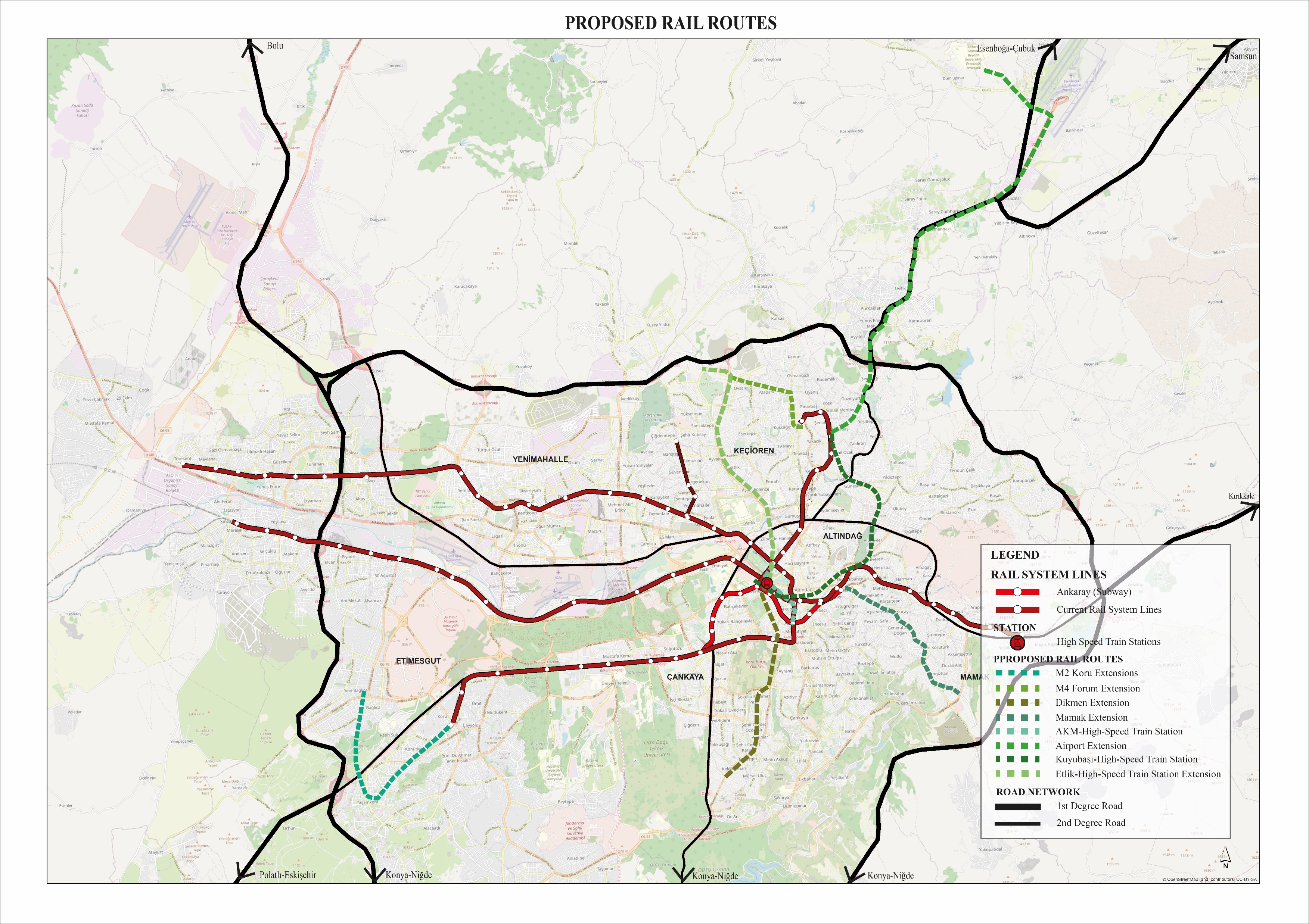 MEVCUT VE PLANLANAN RAYLI SİSTEM HATLARI
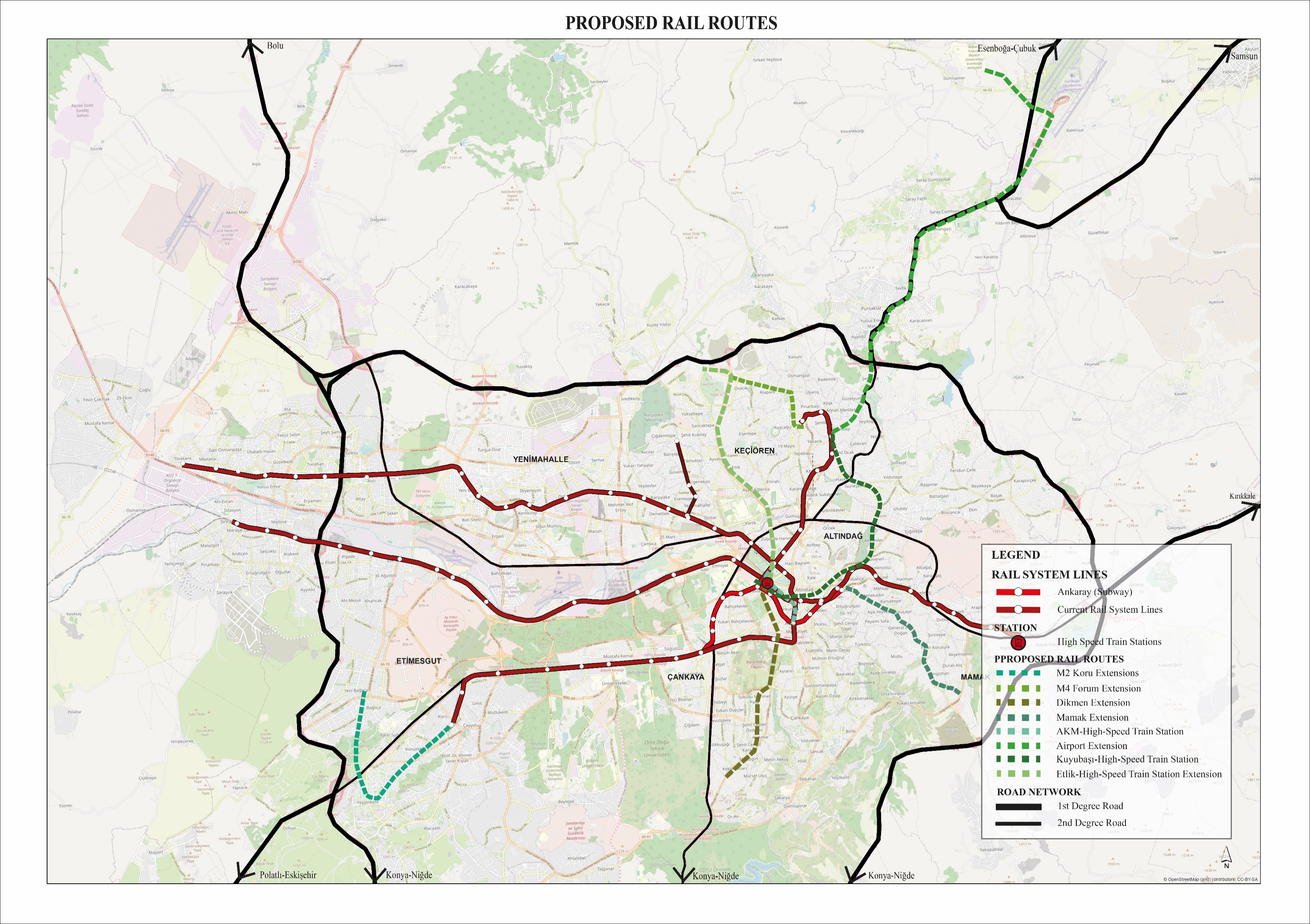 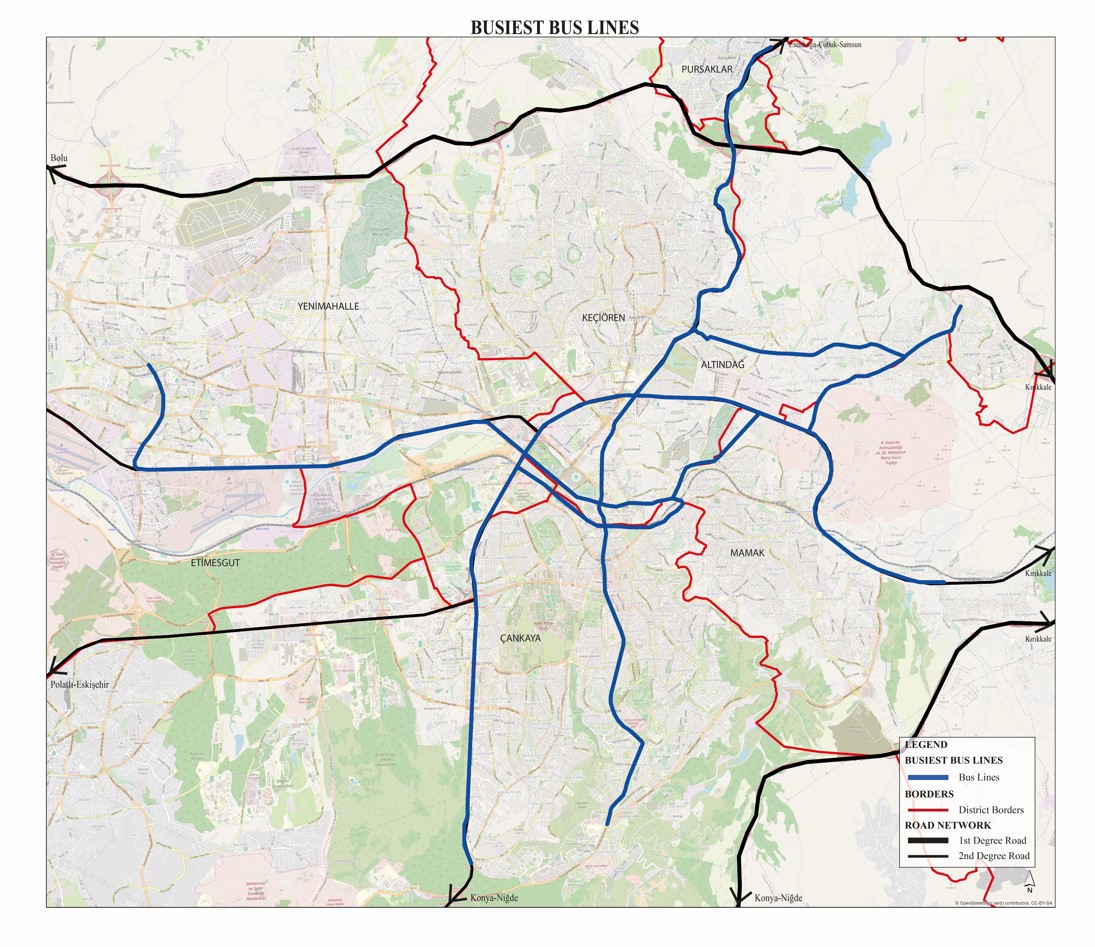 YOLCU YOĞUNLUĞU YÜKSEK ANCAK RAYLI SİSTEM HATTI OLMAYAN KORİDORLAR Kaynak: Trafik Sayımları ve Toplu Taşıma Hat Verileri
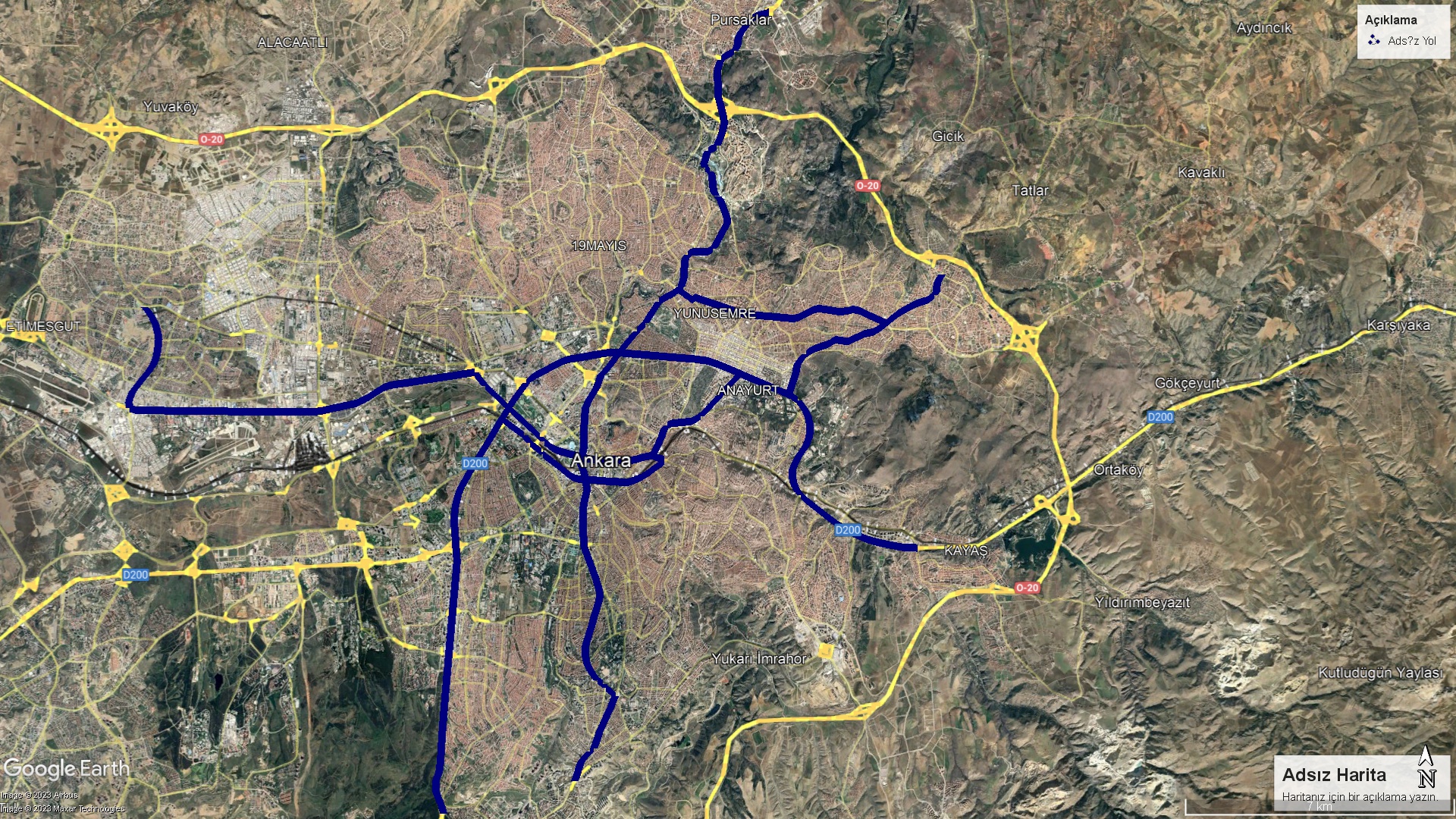 KAHVE ARASI
SENARYOLAR
SKUP Ankara Projesinde Olağan Durum (Baz) senaryosuna ek olarak, dünyada SKUP çalışmalarında kullanılan altı olası sürdürülebilir hareketlilik senaryosu seçilmiştir: 
1. Baz Senaryo
2. Üreten (Dairesel) Şehir 
3. Dirençli Şehir 
4. Yeşil Şehir 
5. Düşük Karbonlu Şehir 
6. Kompakt  Şehir 
7. Aktif Hareketlilik Şehri
PROJEKSİYONLAR
Toplu Taşıma Kullanımını Etkileyen Faktörler ve Eğilimler
DIŞSAL ETKENLER VE EĞİLİMLER
Kent çeperinde saçaklanma ve düşük yoğunluklu gelişme
Otomobil sahipliğinin artması ve arazi kullanımının bireyleri otomobil kullanımına yönelmesi
Toplu Taşıma Yatırım ve İşletme maliyetlerindeki artış (taşıma ücretlerinin artması ve bu nedenle toplu taşımanın rekabet edebilirliğinin zayıflaması
Belediye bütçesinin raylı sistem yatırımları için sınırlı olması. 
Bireylerin zaman değerinin artması (zamana duyarlılık nedeniyle toplu taşıma tercihinin azalması)
Elektrikli taşıt teknolojilerinin gelişmesi ve yaygınlaşması (Teşvik sistemlerinin olması)
Bireylerin sürdürülebilir ulaşım bilinçlerinin artması
Raylı sistem koridorları çevresinde kullanım çeşitliliğinin ve konut yoğunluğunun artması (yolcu potansiyelinin artması)
Toplu Taşıma Kullanımını Etkileyen Faktörler ve Eğilimler
İÇSEL ETKENLER VE EĞİLİMLER
Toplu taşıma yolculuk süresinin uzun olması ve bu nedenle yeterince cazip olmaması (otobüs ve minibüs)
Yolculuk mesafelerinin uzaması (kentsel yayılma, kentsel kullanımların merkez dışına yayılması), toplu taşıma yolculuk sürelerinin de uzamasına neden olmaktadır. 
Bireylerin yolculuk sürelerini azaltma eğilimleri (toplu taşımadan vaz geçerek otomobil kullanımına yönelme)
Raylı sistem yolcu sayısında artış eğilimi
Gelişen teknolojilerin toplu taşıma için fırsat ve avantajlar sağlaması (sürücüsüz ve elektirkli araçlar, ve raysız tramvay araçlar)
Akıllı ulaşım, yolcu bilgilendirme teknolojileri ve Kart kullanımının ve uygulamalarının yaygınlaşması.
TOPLU TAŞIMA SİSTEMİ İYİLEŞTİRME:YATIRIM, DÜZENLEME VE ÖNLEMLER
Yeni raylı sistem hatlarının yapımı
Metrobüs hatları yapımı
Toplu taşıma öncelikli koridorlar (otobüs şeridi, sinyalize kavşaklarda geçiş önceliği)
Otobüs filo yenileme ve elektrifikasyonu
Otobüs  güzergah ve sefer sistemlerinin düzenlenmesi, reorganizasyonu
Toplu taşımanın erişilebilirliğinin arttırılması (yeni hatlar, yeni duraklar, duraklara yaya erişimi, bilgi ve ödeme teknolojileri)
Bilet fiyatlarının zamansal ayarlanması (zirve saatte yüksek, diğer saatlerde indirimli)
TOPLU TAŞIMA SİSTEMİ İYİLEŞTİRME:YATIRIM, DÜZENLEME VE ÖNLEMLER
Talebe duyarlı toplu taşıma güzergahları (sabit ve dinamik güzergahlar), ile otomobil kullanıcılarının toplu taşımaya yönlendirilmesi. 
Anlık bilgilendirme sistemleri (sefer, güzergah, süre)
Elektronik bilet sisteminin tüm araçlarda uygulanması
Türler arası (ve araçlar arasında) aktarmada ödeme kolaylığı (ödeme ve erişimin iyileştirilmesi)
Yaya, bisiklet, scooter, tekerlekli sandalye erişim olanaklarının iyileştirilmesi
Türler arası aktarmanın arttırılması (par et devam et olanakları)
Birden fazla ulaşım türü arasında aktarma merkezleri (raylı, otobüs, minibüs, otomobil)
Hizmet Olarak Hareketlilik (Mobility as a Service (MaaS))
YEMEK ARASI
ÇALIŞTAY GRUPLARI
RAYLI SİSTEMLER
EGO OTOBÜSLERİ
ÖZEL HALK OTOBÜSLERİ
MİNİBÜSLER VE ÖZEL TOPLU TAŞIMA HATLARI
OKUL VE PERSONEL SERVİSLERİ, HAVAALANI SERVİSLERİ
İLÇELER ARASI TOPLU TAŞIMA HATLARI
YENİ SİSTEMLER VE TEKNOLOJİLER (METROBÜS VD.)
TARTIŞMA KONULARI
Yeni Güzergahlar, Güzergah Değişiklikleri
Erişilebilirlik
Hizmet Düzeyi
Filo Yenileme, Araç İhtiyacı
Elektrifikasyon
Ücretlendirme (Mesafe, zaman aralığı, yolcu grupları)
Ödeme Sistemi (Akıllı Kart)
Yolcu Bilgilendirme Teknolojileri
TARTIŞMA SORULARI
2040 yılına raylı sistem yatırımlarının öncelik sırası ne olmalıdır?
Kentte yeni aktarma merkezleri nerelerde planlanmalıdır?
Hangi yeni sistem ve araçlar (Metrobüs) hangi güzergahlar için değerlendirilmelidir?
Özel araçların (ÖHO, minibüs, ÖTA, ilçe hatları, servis) elektrifikasyon politikası nasıl uygulanabilir ve hangi düzeye ulaştırılabilir?
Toplu taşıma hatlarına erişilebilirlik düzeyi hangi önlemlerle/yatırımlarla iyileştirilebilir?
Toplu taşıma sistemlerinde hizmet düzeyi hangi önlemlerle/yatırımlarla iyileştirilebilir?
Toplu taşıma kullanım oranını arttırmak için hangi önlem ve yatırımlara öncelik verilmesi gerekir?
2040 yılına kadar EGO otobüs hatları için ek araç ihtiyacı ne kadardır?
2040 yılına kadar elektrikli araçların oranı hangi düzeye ulaştırılabilir?
Raylı sistem dışındaki toplu taşıma araçlarına binişte zaman kaybı hangi önlemlerle ve teknolojilerle azaltılabilir?
Tartışma gruplarının ekleyeceği diğer sorular.
KATILIMINIZ İÇİN TEŞEKKÜRLER